İNTERNET ADRESLERİ
İNTERNET NEDİR?
İnternet, birçok bilgisayar sisteminin birbirine bağlı olduğu, dünya çapında yaygın olan ve sürekli büyüyen bir iletişim ağıdır.
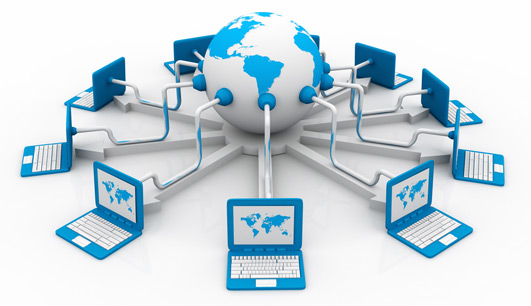 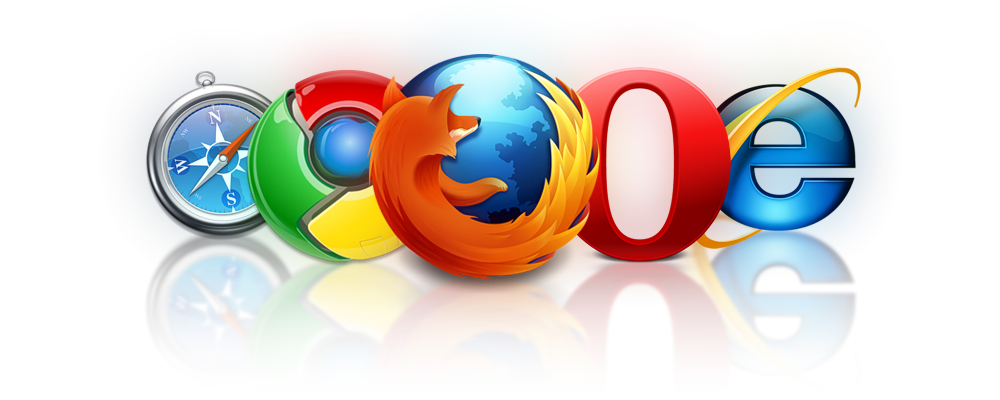 İnternet adresleri
İnternet sayfalarına ulaşmak için internet site adreslerini (URL) kullanırız.
İnternet site adresleri çeşitli kısımlardan oluşur.
Şimdi bu kısımları inceleyelim.
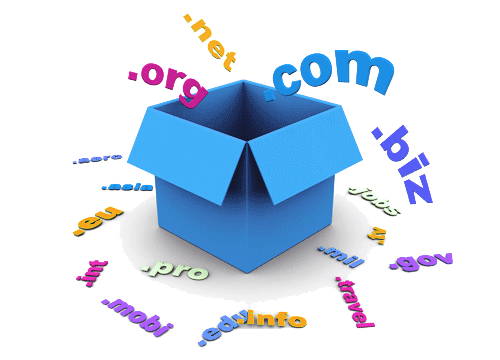 İnternet adres YAPISI
Bir internet site adresi aşağıdaki kısımlardan oluşur.
Alan Adı
İletişim Kuralı
Site Uzantısı
tr
.
gov
.
meb
://
www
http
.
Ülke Kısaltması
Word Wide Web Kısaltması
İletişim Kuralı (protokol)
İnternet sitesine hangi yöntemle bağlanacağını belirten ön ektir.  En sık kullanılan iletişim kuralları HTTP, HTTPS ve FTP’dir.
HTTPS İletişim kuralı
Web sitesi ile yapılan bilgi alma/gönderme işlemlerinde şifreleme yapıldığını gösterir.
Özellikle banka, alışveriş siteleri gibi güvenliğin ön planda olduğu web sitelerinde kullanılır.
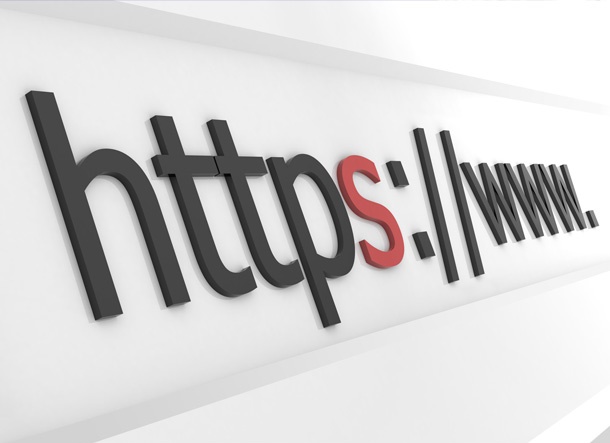 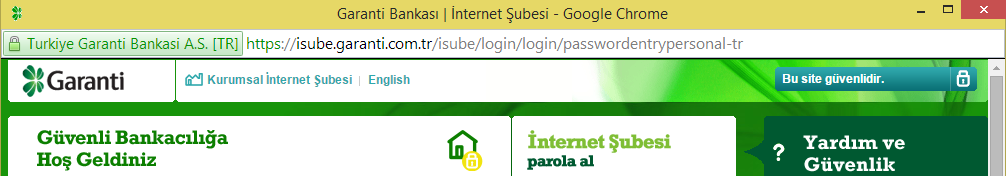 World wıde web kısaltması
Dünya Çapında Ağ anlamına gelen kısaltmadır.
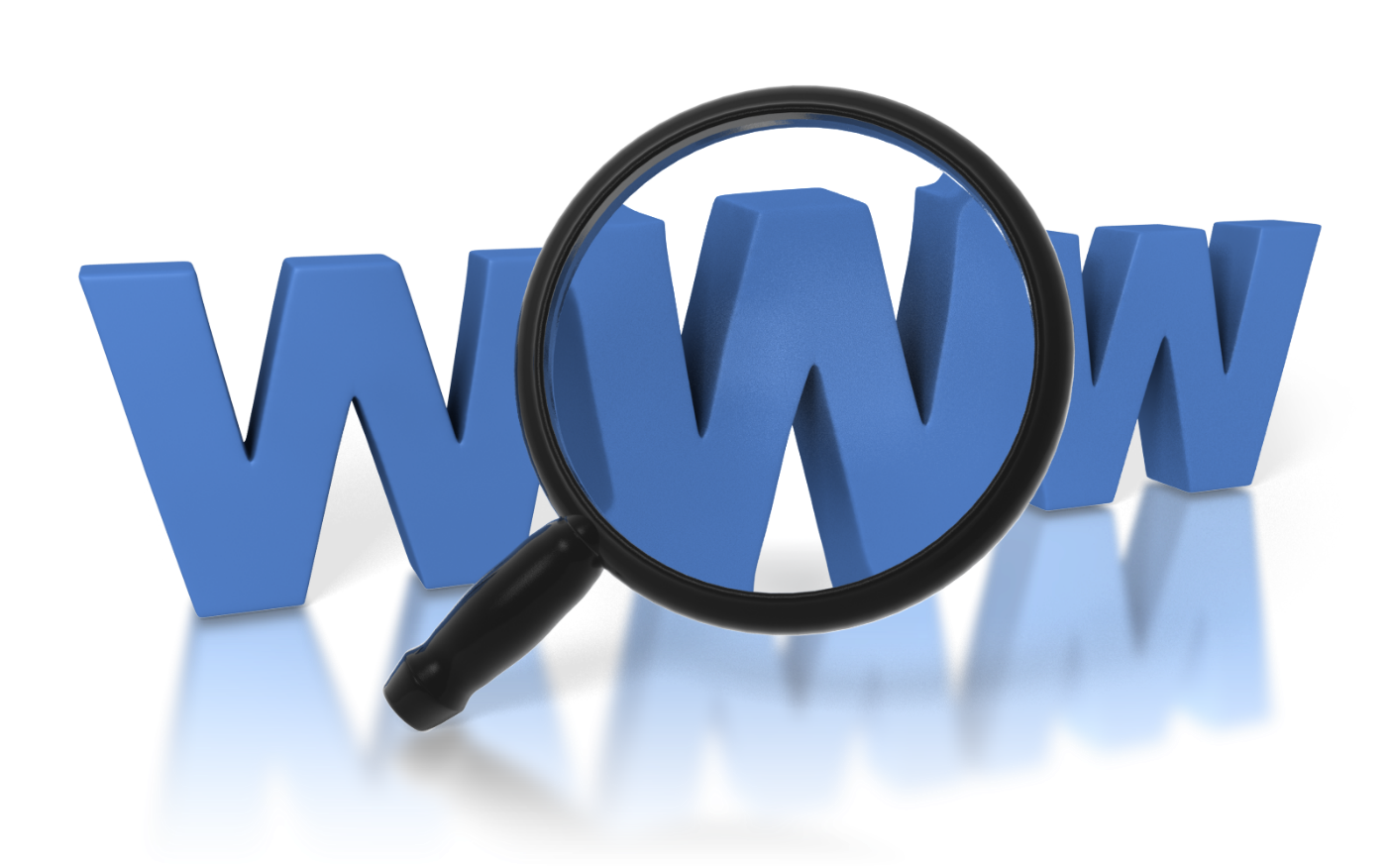 Alan adı
Web sitesinin internetteki adıdır. 
Alan adı benzersiz olup içerisinde boşluk ve Türkçe karakterler (ğ, ü, ç, ö, ş) yer almaz.
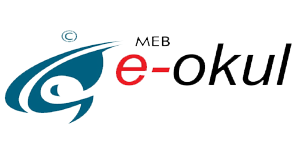 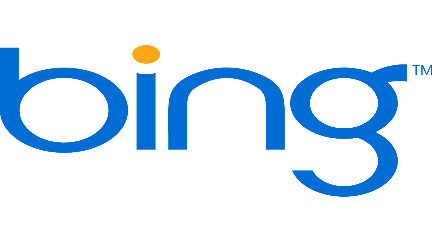 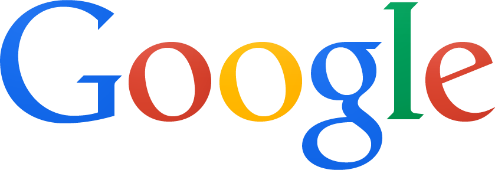 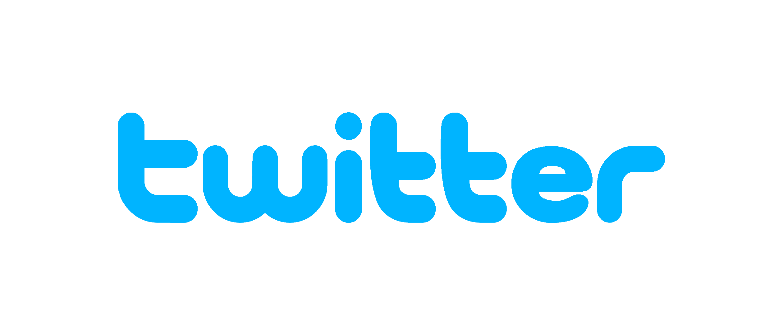 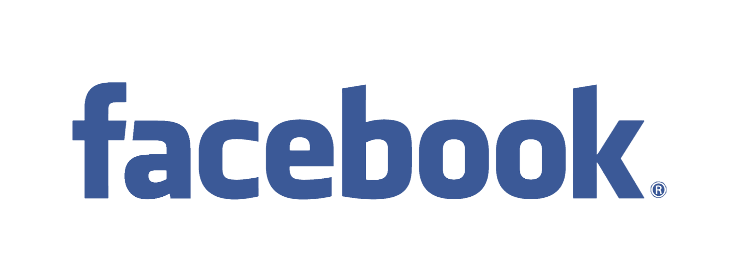 Site Uzantısı
Sitenin hangi tür içerik sunduğunu belirten kısaltmadır.
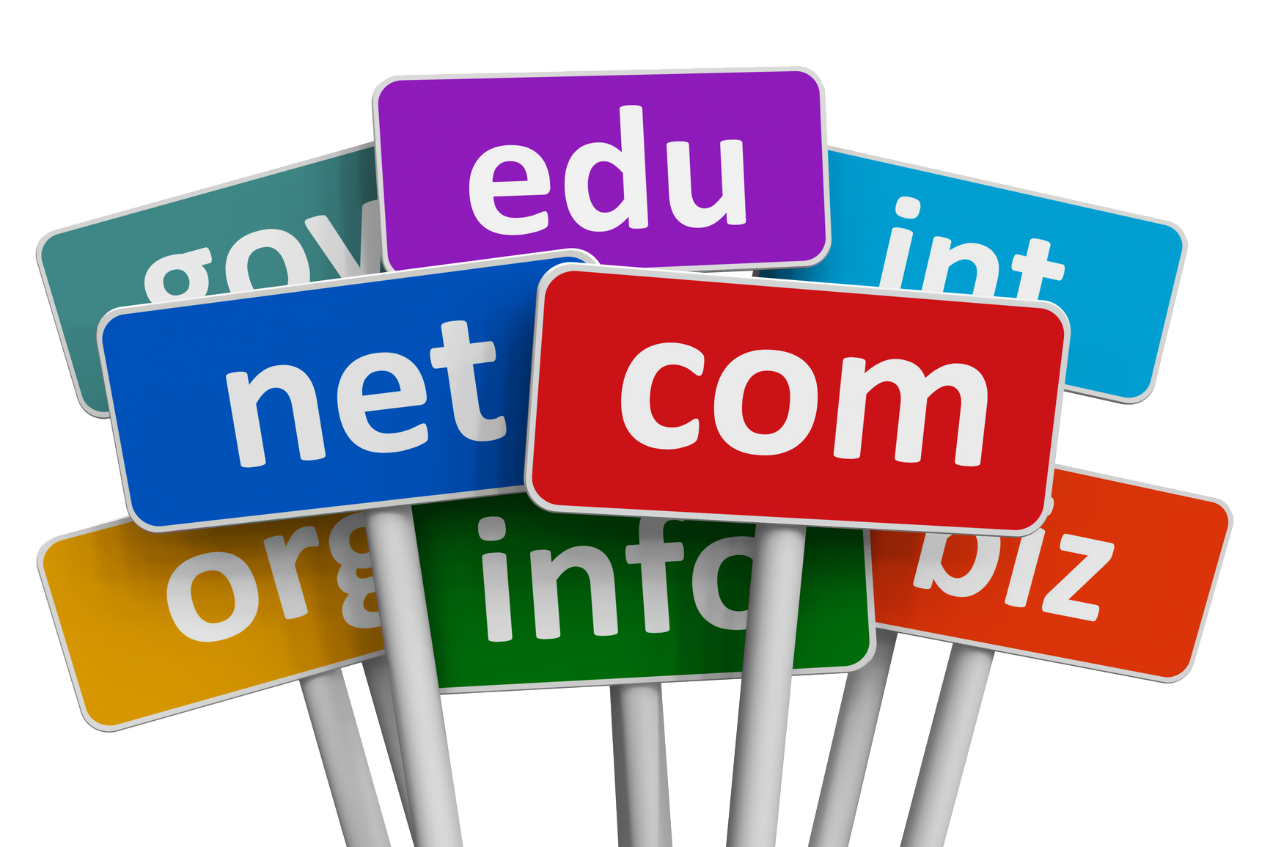 Örnek site uzantıları
Devlet daireleri için kullanılır.
Ticari siteler için kullanılır.
.gov
.com
Ticari olmayan, vakıf siteleri için kullanılır.
İlköğretim ve liseler için kullanılır.
.org
.k12
Askeri siteler için kullanılır.
.mil
İletişim ağları ile ilgili kuruluşlar için kullanılır.
.net
Eğitim kurumları (üniversiteler gibi)
.edu
Ülke kısaltması
İnternet adreslerinde ülkeyi belirten iki harflik kısaltmadır.
Bazı ülkelere ait kısaltmalar şunlardır:
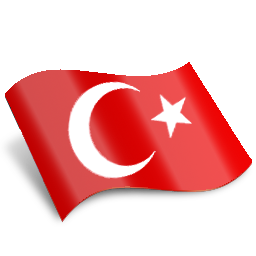 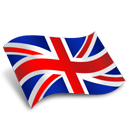 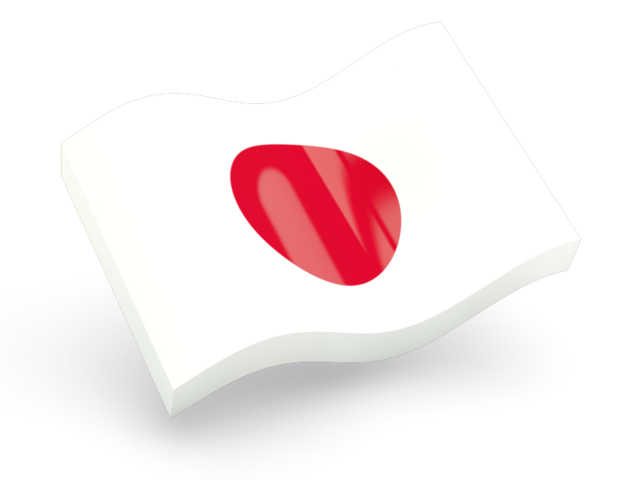 tr
uk
jp
Türkiye
İngiltere
Japonya
UYGULAMA
Şimdi verilen internet adreslerindeki eksik kısımları tamamlayalım…
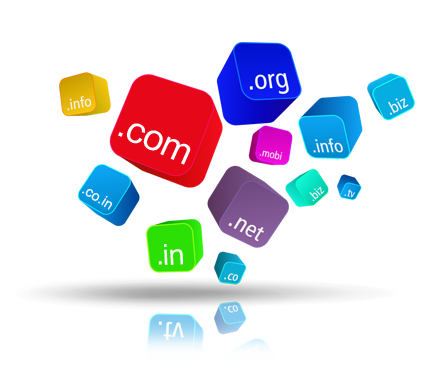 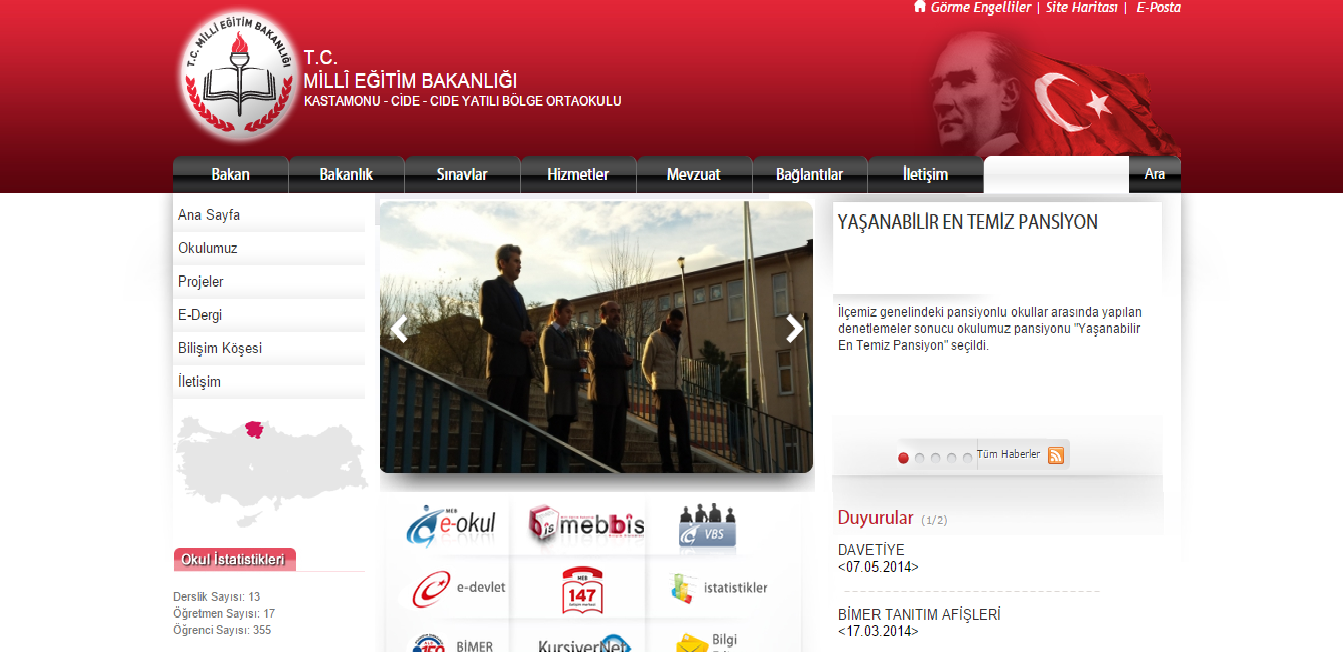 Cide Yatılı Bölge Ortaokulu
?
.meb
.tr
cideybo
.com
.k12
.net
.edu
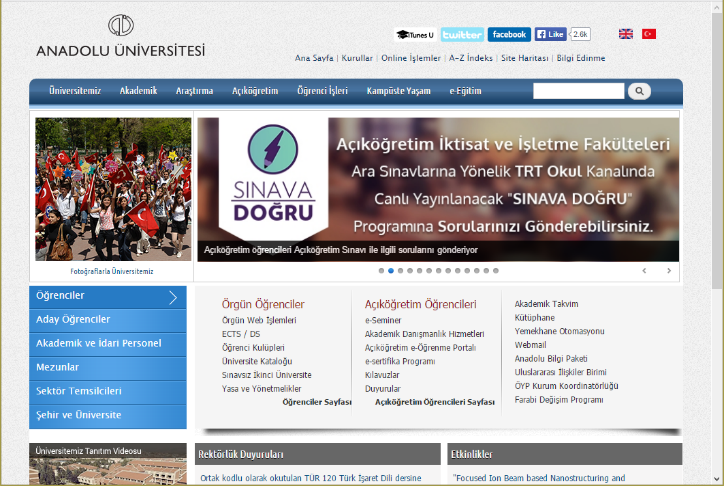 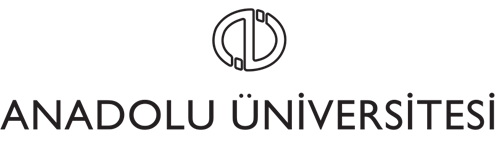 ?
http://www.anadolu
.tr
.com
.k12
.net
.edu
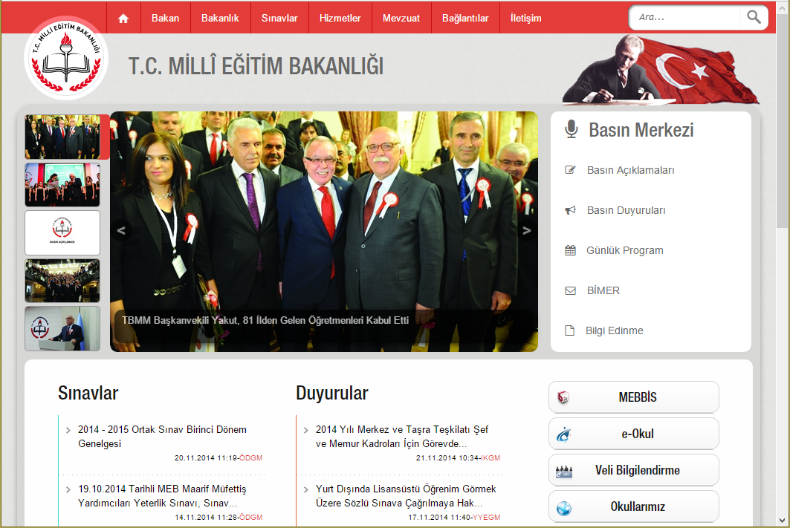 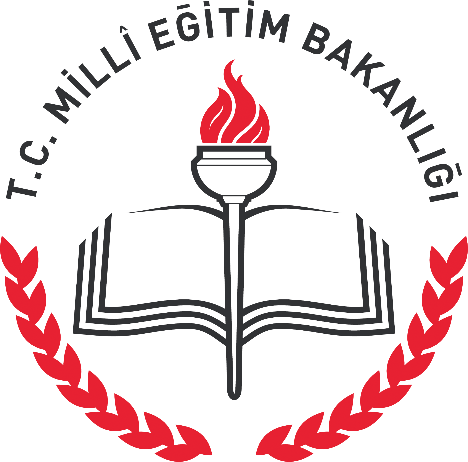 http://www.meb
.tr
?
.mil
.edu
.gov
.com
SON
Teşekkür ederim.